স্বাগতম
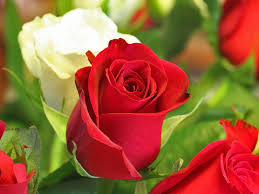 পরিচিতি
শিক্ষক 
মো:আলমগীর হোসাইন
প্রভাষক (উৎপাদন ব্যবস্থাপানা ও বিপণন)
সোনারগাঁ জি. আর. ইনস্টিটিউশন
সোনারগাঁও, নারায়নগঞ্জ।
Email- ah2966004@gmail.com
পাঠ
শ্রেণি – একাদশ
বিষয় - উৎপাদন ব্যবস্থাপানা ও বিপণন  
পত্র - প্রথম
অধ্যায় – দুই ( উৎপাদনের উপকরণ)
সময়ঃ ৫০ মিনিট
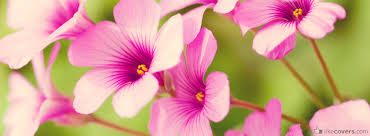 নিচের ছবিগুলো লক্ষ্য করি
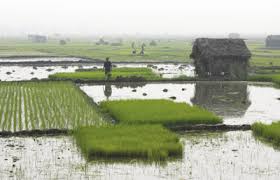 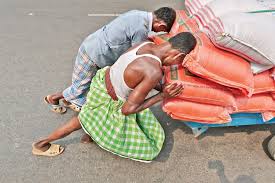 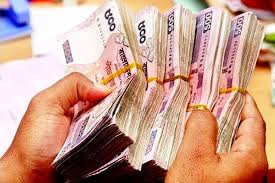 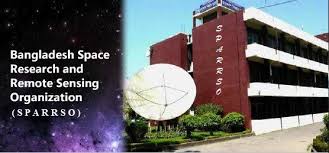 উৎপাদনের উপকরণ
পাঠ শেষে শিক্ষাথীরা
উৎপাদনের উপকরন ধারনা ব্যাখ্যা করতে পারবে;
  উৎপাদনের উপাদান সমূহ ব্যাখ্যা করতে পারবে;
 উৎপাদনের উপকরন সমূহের তুলনামূলক গূরুত্ব বিশ্লেষণ করতে পারবে।
উৎপাদনের উপকরণ
যে সকল উপাদান ব্যবহারের মাধ্যমে মানুষের ব্যবহার উপযোগী পণ্য তৈরি করা হয় তাকে উৎপাদণের উপকরণ বলে।
উৎপাদনের উপকরন সূমহঃ
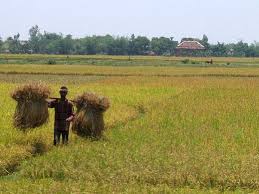 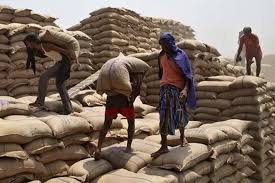 ভূমি
শ্রম
শ্রম
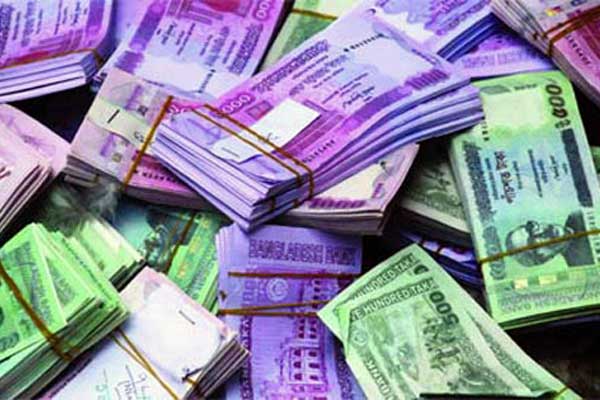 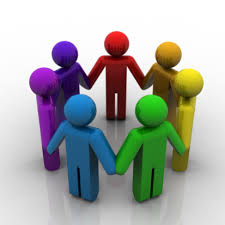 .৩।মূলধন
মূলধণ
সংগঠন
উৎপাদনের উপকরন সুমহের তুলনামূলক গূরুত্বঃ
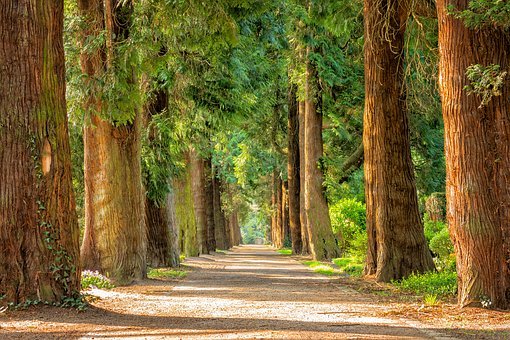 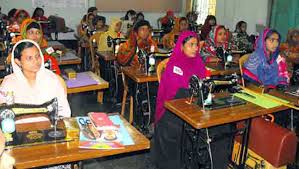 ভূমি
*শ্রম
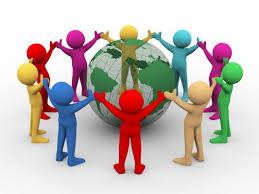 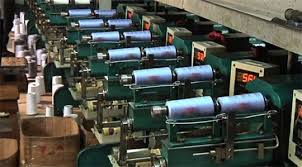 * মূলধণ
*সংগঠণ
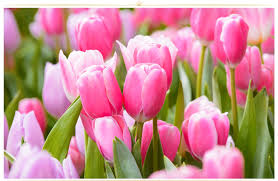 সবাইকে ধন্যবাদ।